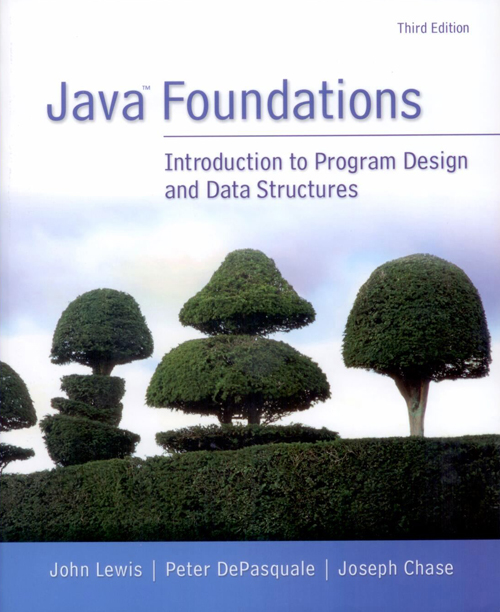 Chapter 24
Graphs
Chapter Scope
Directed and undirected graphs
Weighted graphs (networks)
Common graph algorithms
Java Foundations, 3rd Edition, Lewis/DePasquale/Chase
24 - 2
Graphs
Like trees, graphs are made up of nodes and the connections between those nodes
In graph terminology, we refer to the nodes as vertices and refer to the connections among them as edges
Vertices are typically referenced by a name or label
Edges are referenced by a pairing of the vertices (A, B) that they connect
An undirected graph is a graph where the pairings representing the edges are unordered
Java Foundations, 3rd Edition, Lewis/DePasquale/Chase
24 - 3
Undirected Graphs
An undirected graph:
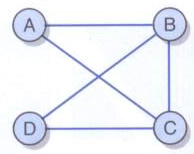 Java Foundations, 3rd Edition, Lewis/DePasquale/Chase
24 - 4
Undirected Graphs
An edge in an undirected graph can be traversed in either direction
Two vertices are said to be adjacent if there is an edge connecting them
Adjacent vertices are sometimes referred to as neighbors
An edge of a graph that connects a vertex to itself is called a self-loop or sling
An undirected graph is considered complete if it has the maximum number of edges connecting vertices
Java Foundations, 3rd Edition, Lewis/DePasquale/Chase
24 - 5
Undirected Graphs
A path is a sequence of edges that connects two vertices in a graph
The length of a path in is the number of edges in the path (or the number of vertices minus 1)
An undirected graph is considered connected if for any two vertices in the graph there is a path between them
Java Foundations, 3rd Edition, Lewis/DePasquale/Chase
24 - 6
Undirected Graphs
An example of an undirected graph that is not connected:
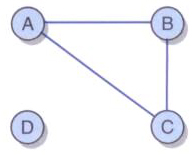 Java Foundations, 3rd Edition, Lewis/DePasquale/Chase
24 - 7
Cycles
A cycle is a path in which the first and last vertices are the same and none of the edges are repeated
A graph that has no cycles is called acyclic
Java Foundations, 3rd Edition, Lewis/DePasquale/Chase
24 - 8
Directed Graphs
A directed graph, sometimes referred to as a digraph, is a graph where the edges are ordered pairs of vertices
This means that the edges (A, B) and (B, A) are separate, directional edges in a directed graph
Java Foundations, 3rd Edition, Lewis/DePasquale/Chase
24 - 9
Directed Graphs
A directed graph with
vertices A, B, C, D
edges (A, B), (A, D), (B, C), (B, D) and (D, C)
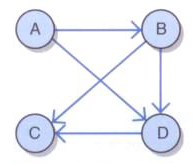 Java Foundations, 3rd Edition, Lewis/DePasquale/Chase
24 - 10
Directed Graphs
Previous definitions change slightly for directed graphs
a path in a direct graph is a sequence of directed edges that connects two vertices in a graph
a directed graph is connected if for any two vertices in the graph there is a path between them
if a directed graph has no cycles, it is possible to arrange the vertices such that vertex A precedes vertex B if an edge exists from A to B
Java Foundations, 3rd Edition, Lewis/DePasquale/Chase
24 - 11
Directed Graphs
A connected directed graph and an unconnected directed graph:
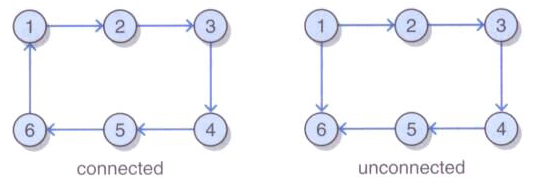 Java Foundations, 3rd Edition, Lewis/DePasquale/Chase
24 - 12
Weighted Graphs
A weighted graph, sometimes called a network, is a graph with weights (or costs) associated with each edge
The weight of a path in a weighted graph is the sum of the weights of the edges in the path
Weighted graphs may be either undirected or directed
For weighted graphs, we represent each edge with a triple including the starting vertex, ending vertex, and the weight (Boston, New York, 120)
Java Foundations, 3rd Edition, Lewis/DePasquale/Chase
24 - 13
Weighted Graphs
We could use an undirected network to represent flights between cities
The weights are the cost
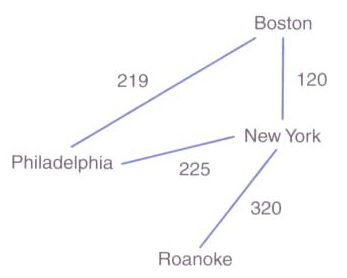 Java Foundations, 3rd Edition, Lewis/DePasquale/Chase
24 - 14
Weighted Graphs
A directed version of the graph could show different costs depending on the direction
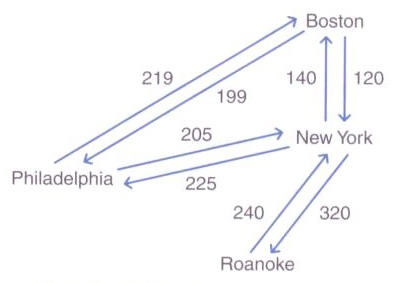 Java Foundations, 3rd Edition, Lewis/DePasquale/Chase
24 - 15
Common Graph Algorithms
There are a number of a common algorithms that may apply to undirected, directed, and/or weighted graphs
These include
various traversal algorithms
algorithms for finding the shortest path
algorithms for finding the least costly path in a network
algorithms for answering simple questions (such as connectivity)
Java Foundations, 3rd Edition, Lewis/DePasquale/Chase
24 - 16
Graph Traversals
There are two main types of graph traversal algorithms
breadth-first: behaves much like a level-order traversal of a tree
depth-first: behaves much like the preorder traversal of a tree
One difference: there is no root node present in a graph
Graph traversals may start at any vertex in the graph
Java Foundations, 3rd Edition, Lewis/DePasquale/Chase
24 - 17
Breadth-First Traversal
We can construct a breadth-first traversal for a graph using a queue and an iterator
We will use the queue to manage the traversal and the iterator to build the result
Breadth-first traversal algorithm overview
enqueue the starting vertex, and mark it as “visited”
loop until queue is empty
dequeue first vertex and add it to iterator
enqueue each unmarked vertex adjacent to the dequeued vertex
mark each vertex enqueued as “visited”
Java Foundations, 3rd Edition, Lewis/DePasquale/Chase
24 - 18
/**
     * Returns an iterator that performs a breadth first  
     * traversal starting at the given index.
     *
     * @param startIndex the index from which to begin the traversal
     * @return an iterator that performs a breadth first traversal
     */
    public Iterator<T> iteratorBFS(int startIndex)
    {
        Integer x;
        QueueADT<Integer> traversalQueue = new LinkedQueue<Integer>();
        UnorderedListADT<T> resultList = new ArrayUnorderedList<T>();

        if (!indexIsValid(startIndex))
            return resultList.iterator();

        boolean[] visited = new boolean[numVertices];
        for (int i = 0; i < numVertices; i++)
            visited[i] = false;
        
        traversalQueue.enqueue(new Integer(startIndex));
        visited[startIndex] = true;
Java Foundations, 3rd Edition, Lewis/DePasquale/Chase
24 - 19
while (!traversalQueue.isEmpty())
        {
            x = traversalQueue.dequeue();
            resultList.addToRear(vertices[x.intValue()]);

            //  Find all vertices adjacent to x that have not been visited
            //  and queue them up 
            
            for (int i = 0; i < numVertices; i++)
            {
                if (adjMatrix[x.intValue()][i] && !visited[i])
                {
                    traversalQueue.enqueue(new Integer(i));
                    visited[i] = true;
                }
            }
        }
        return new GraphIterator(resultList.iterator());
    }
Java Foundations, 3rd Edition, Lewis/DePasquale/Chase
24 - 20
Graph Traversals
A traversal example:
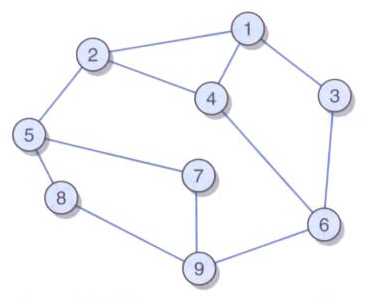 Java Foundations, 3rd Edition, Lewis/DePasquale/Chase
24 - 21
Depth-First Traversal
Use nearly the same approach as the breadth-first traversal, but replace the queue with a stack
Additionally, do not mark a vertex as visited until it has been added to the iterator
Java Foundations, 3rd Edition, Lewis/DePasquale/Chase
24 - 22
/**
     * Returns an iterator that performs a depth first traversal 
     * starting at the given index.
     *
     * @param startIndex the index from which to begin the traversal
     * @return an iterator that performs a depth first traversal
     */
    public Iterator<T> iteratorDFS(int startIndex)
    {
        Integer x;
        boolean found;
        StackADT<Integer> traversalStack = new LinkedStack<Integer>();
        UnorderedListADT<T> resultList = new ArrayUnorderedList<T>();
        boolean[] visited = new boolean[numVertices];

        if (!indexIsValid(startIndex))
            return resultList.iterator();

        for (int i = 0; i < numVertices; i++)
            visited[i] = false;
        
        traversalStack.push(new Integer(startIndex));
        resultList.addToRear(vertices[startIndex]);
        visited[startIndex] = true;
Java Foundations, 3rd Edition, Lewis/DePasquale/Chase
24 - 23
while (!traversalStack.isEmpty())
        {
            x = traversalStack.peek();
            found = false;

            //  Find a vertex adjacent to x that has not been visited
            //  and push it on the stack 
            for (int i = 0; (i < numVertices) && !found; i++)
            {
                if (adjMatrix[x.intValue()][i] && !visited[i])
                {
                    traversalStack.push(new Integer(i));
                    resultList.addToRear(vertices[i]);
                    visited[i] = true;
                    found = true;
                }
            }
            if (!found && !traversalStack.isEmpty())
                traversalStack.pop();
        }
        return new GraphIterator(resultList.iterator());
    }
Java Foundations, 3rd Edition, Lewis/DePasquale/Chase
24 - 24
Connectivity
A graph is connected if and only if for each vertex v in a graph containing n vertices, the size of the result of a breadth-first traversal at v is n
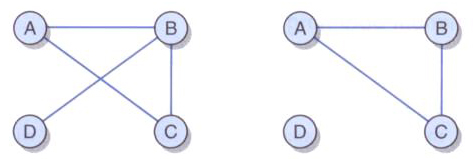 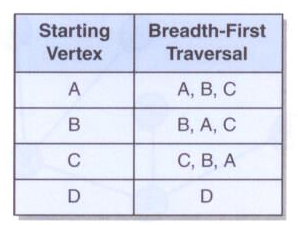 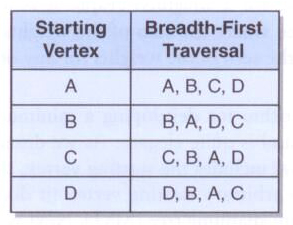 Java Foundations, 3rd Edition, Lewis/DePasquale/Chase
24 - 25
Spanning Trees
A spanning tree is a tree that includes all of the vertices of a graph and some, but possibly not all, of the edges
Since trees are also graphs, for some graphs, the graph itself will be a spanning tree, and thus the only spanning tree
Java Foundations, 3rd Edition, Lewis/DePasquale/Chase
24 - 26
Spanning Tree
An example of a spanning tree:
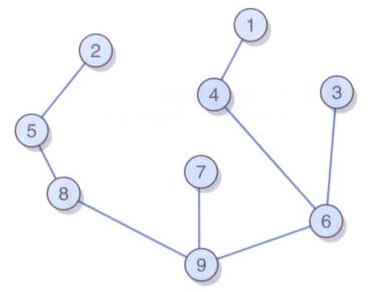 Java Foundations, 3rd Edition, Lewis/DePasquale/Chase
24 - 27
Minimum Spanning Tree
A minimum spanning tree (MST) is a spanning tree where the sum of the weights of the edges is less than or equal to the sum of the weights for any other spanning tree for the same graph
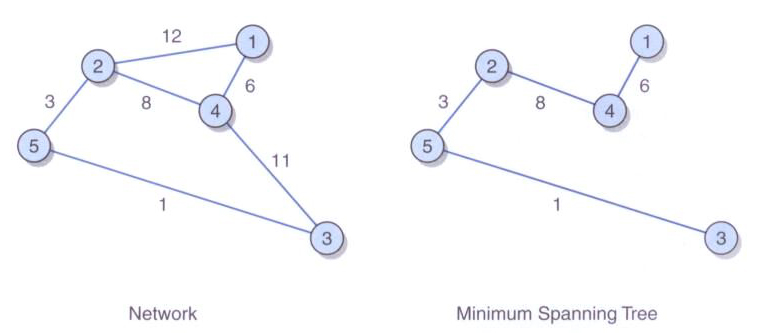 Java Foundations, 3rd Edition, Lewis/DePasquale/Chase
24 - 28
Minimum Spanning Tree
Minimal Spanning Tree algorithm overview
pick an arbitrary starting vertex and add it to our MST
add all of the edges that include our starting vertex to a minheap ordered by weight
remove the minimum edge from the minheap and add the edge and the new vertex to our MST
add to the minheap all of the edges that include this new vertex and whose other vertex is not already in the MST
continue until the minheap is empty or all vertices are in the MST
Java Foundations, 3rd Edition, Lewis/DePasquale/Chase
24 - 29
Shortest Path
There are two possibilities for determining the “shortest” path in a graph
determine the literal shortest path between a starting vertex and a target vertex (the least number of edges between the two vertices)
simplest approach – a variation of the breadth-first traversal algorithm
look for the cheapest path in a weighted graph
use a minheap or a priority queue storing vertex, weight pairs
Java Foundations, 3rd Edition, Lewis/DePasquale/Chase
24 - 30
Implementing Graphs
Strategies for implementing graphs:
Adjacency lists
use a set of graph nodes which contain a linked list storing the edges within each node
for weighted graphs, each edge would be stored as a triple including the weight
Adjacency matrices
use a two dimensional array
each position of the array represents an intersection between two vertices in the graph
each intersection is represented by a boolean value indicating whether or not the two vertices are connected
Java Foundations, 3rd Edition, Lewis/DePasquale/Chase
24 - 31
Adjacency Matrices
An undirected graph and it's adjacency matrix:
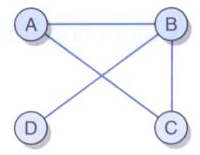 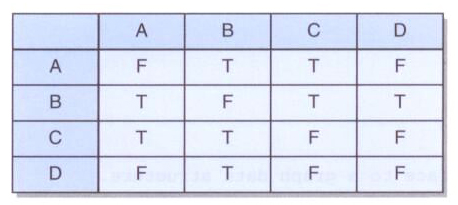 Java Foundations, 3rd Edition, Lewis/DePasquale/Chase
24 - 32
Adjacency Matrices
A directed graph and its adjacency matrix:
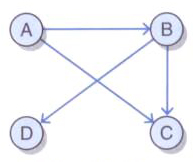 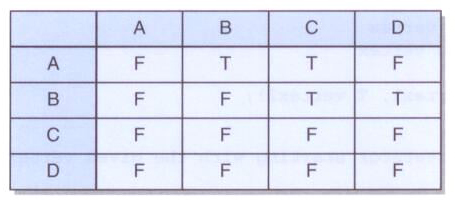 Java Foundations, 3rd Edition, Lewis/DePasquale/Chase
24 - 33
package jsjf;

import java.util.Iterator;

/**
 * GraphADT defines the interface to a graph data structure.
 *
 * @author Java Foundations
 * @version 4.0
 */
public interface GraphADT<T>
{
    /** 
     * Adds a vertex to this graph, associating object with vertex. 
     * 
     * @param vertex the vertex to be added to this graph
     */
    public void addVertex(T vertex);

    /** 
     * Removes a single vertex with the given value from this graph. 
     * 
     * @param vertex the vertex to be removed from this graph
     */
    public void removeVertex(T vertex);
Java Foundations, 3rd Edition, Lewis/DePasquale/Chase
24 - 34
/** 
     * Inserts an edge between two vertices of this graph. 
     *
     * @param vertex1 the first vertex
     * @param vertex2 the second vertex
     */
    public void addEdge(T vertex1, T vertex2);

    /** 
     * Removes an edge between two vertices of this graph. 
     *
     * @param vertex1 the first vertex
     * @param vertex2 the second vertex
     */
    public void removeEdge(T vertex1, T vertex2);

    /** 
     * Returns a breadth first iterator starting with the given vertex. 
     * 
     * @param startVertex the starting vertex
     * @return a breadth first iterator beginning at the given vertex
     */
    public Iterator iteratorBFS(T startVertex);
Java Foundations, 3rd Edition, Lewis/DePasquale/Chase
24 - 35
/** 
     * Returns a depth first iterator starting with the given vertex. 
     *
     * @param startVertex the starting vertex
     * @return a depth first iterator starting at the given vertex
     */
    public Iterator iteratorDFS(T startVertex);

    /** 
     * Returns an iterator that contains the shortest path between
     * the two vertices. 
     *
     * @param startVertex the starting vertex
     * @param targetVertex the ending vertex
     * @return an iterator that contains the shortest path
     *         between the two vertices
     */
    public Iterator iteratorShortestPath(T startVertex, T targetVertex);

    /** 
     * Returns true if this graph is empty, false otherwise. 
     *
     * @return true if this graph is empty
     */
    public boolean isEmpty();
Java Foundations, 3rd Edition, Lewis/DePasquale/Chase
24 - 36
/** 
     * Returns true if this graph is connected, false otherwise. 
     *
     * @return true if this graph is connected
     */
    public boolean isConnected();

    /** 
     * Returns the number of vertices in this graph. 
     *
     * @return the integer number of vertices in this graph
     */
    public int size();

    /** 
     * Returns a string representation of the adjacency matrix. 
     *
     * @return a string representation of the adjacency matrix
     */
    public String toString();
}
Java Foundations, 3rd Edition, Lewis/DePasquale/Chase
24 - 37
package jsjf;

import java.util.Iterator;

/**
 * NetworkADT defines the interface to a network.
 *
 * @author Java Foundations
 * @version 4.0
 */
public interface NetworkADT<T> extends GraphADT<T>
{
    /** 
     * Inserts an edge between two vertices of this graph. 
     *
     * @param vertex1 the first vertex
     * @param vertex2 the second vertex
     * @param weight the weight 
     */
    public void addEdge(T vertex1, T vertex2, double weight);
    
    /** 
     * Returns the weight of the shortest path in this network. 
     *
     * @param vertex1 the first vertex
     * @param vertex2 the second vertex
     * @return the weight of the shortest path in this network
     */
    public double shortestPathWeight(T vertex1, T vertex2);
}
Java Foundations, 3rd Edition, Lewis/DePasquale/Chase
24 - 38
package jsjf;

import jsjf.exceptions.*;
import java.util.*;

/**
 * Graph represents an adjacency matrix implementation of a graph.
 *
 * @author Java Foundations
 * @version 4.0
 */
public class Graph<T> implements GraphADT<T>
{
    protected final int DEFAULT_CAPACITY = 5;
    protected int numVertices;    // number of vertices in the graph
    protected boolean[][] adjMatrix;    // adjacency matrix
    protected T[] vertices;    // values of vertices
    protected int modCount;

    /**
     * Creates an empty graph.
     */
    public Graph()
    {
        numVertices = 0;
        this.adjMatrix = new boolean[DEFAULT_CAPACITY][DEFAULT_CAPACITY];
        this.vertices = (T[])(new Object[DEFAULT_CAPACITY]);
    }
Java Foundations, 3rd Edition, Lewis/DePasquale/Chase
24 - 39
/**
     * Inserts an edge between two vertices of the graph.
     *
     * @param vertex1  the first vertex
     * @param vertex2  the second vertex
     */
    public void addEdge(T vertex1, T vertex2)
    {
        addEdge(getIndex(vertex1), getIndex(vertex2));
    }		

    /**
     * Inserts an edge between two vertices of the graph.
     *
     * @param index1  the first index
     * @param index2  the second index
     */
    public void addEdge(int index1, int index2)
    {
        if (indexIsValid(index1) && indexIsValid(index2))
        {
            adjMatrix[index1][index2] = true;
            adjMatrix[index2][index1] = true;
            modCount++;
        }
    }
Java Foundations, 3rd Edition, Lewis/DePasquale/Chase
24 - 40
/**
     * Adds a vertex to the graph, expanding the capacity of the graph
     * if necessary.  It also associates an object with the vertex.
     *
     * @param vertex  the vertex to add to the graph
     */
    public void addVertex(T vertex)
    {        
        if ((numVertices + 1) == adjMatrix.length)
            expandCapacity();

        vertices[numVertices] = vertex;
        for (int i = 0; i < numVertices; i++)
        {
            adjMatrix[numVertices][i] = false;
            adjMatrix[i][numVertices] = false;
        }        
        numVertices++;
        modCount++;
    }
Java Foundations, 3rd Edition, Lewis/DePasquale/Chase
24 - 41
/**
     * Creates new arrays to store the contents of the graph with
     * twice the capacity.
     */
    protected void expandCapacity()
    {
        T[] largerVertices = (T[])(new Object[vertices.length*2]);
        boolean[][] largerAdjMatrix = 
                new boolean[vertices.length*2][vertices.length*2];

        for (int i = 0; i < numVertices; i++)
        {
            for (int j = 0; j < numVertices; j++)
            {
                largerAdjMatrix[i][j] = adjMatrix[i][j];
            }
            largerVertices[i] = vertices[i];
        }

        vertices = largerVertices;
        adjMatrix = largerAdjMatrix;
    }
Java Foundations, 3rd Edition, Lewis/DePasquale/Chase
24 - 42